Университет „Проф. д-р Асен Златаров”  Медицински колеж
ОТЧЕТ 
Относно изпълнението на проект по Договор 
№ НИХ – 442/2020 г. на тема:

ПРОУЧВАНЕ ВЪЗМОЖНОСТИТЕ НА ТЕЛЕМЕДИЦИНАТА, ТЕЛЕРЕХАБИЛИТАЦИЯТА  И ТЕЛЕФАРМАЦИЯТА ЗА ПОДОБРЯВАНЕ ГРИЖИТЕ ЗА БОЛНИТЕ И МЕДИЦИНСКОТО ОБРАЗОВАНИЕ

Ръководител: доц. Антоанета Грозева, д.м.
Цели и дейности на проекта
Утвърдени приоритети: 
Tелемедицината представлява осигуряване на здравеопазване, диагностика, консултации, лечение, обмяна на медицинска информация, медицинско образование чрез използване на аудио, видео и информационни комуникации.
Тя позволява на медицинските специалисти да оценят, диагностицират и да назначат лечение на пациентите през широко достъпна технология, като напр. видео-конферентен разговор през лаптоп или смартфон, без да е необходимо посещение на пациента в кабинета на лекаря.
Телемедицината  има голямо значение и за обучението на медицинските специалисти, както и осъщестяване на административни срещи и научни конференции. 
Създадена с идеята да се обслужват пациенти в отдалечени и труднодостъпни райони, днес епидемиологичната обстановка с разпространението н COVID -19 , поставя необходимостта от развитието на електронно здравеопазване , телемедицина и дистанционно обучение на студентите. 
Целите, задачите и приоритетите на дейностите в проекта, са в пълен синхрон с изключителната актуалност и значимост на разглежданата проблематика.
Научен колектив на проекта:
Доц. д-р Антоанета Грозева д.м. – ръководител на проекта
 Проф. д-р Илко Гетов
 Доц. д-р Симеон Рибагин
 Гл. ас. д-р Стефан Хърков
 Гл. ас. д-р Гергана Ангелова-Попова
 Гл. ас. д-р Ваня Пепеляшева
 Гл. ас. д-р Христо Бургазлиев
 Ас. Златина Стоянова-Борисова
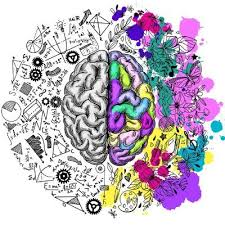 Участие на студенти:
Недялка Стоянова Делчева- специалност „Рехабилитатор” РЕХ 232       
Елена Кръстева Митева- специалност „Рехабилитатор” РЕХ 236
Иванка Ковачева-Илиева - специалност „Рехабилитатор” РЕХ 254
Ели Кирилова Василева - специалност „Рехабилитатор” РЕХ 245
Десислава Матарова - специалност „Помощник фармацевт” ПФ 415 
Милена Йотова - „Помощник фармацевт” ПФ 436
Бернар Акиф - „Помощник фармацевт” ПФ 421
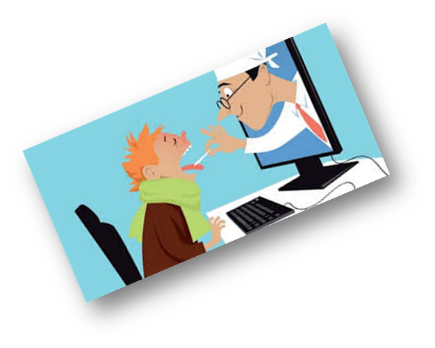 Задачи на проекта, изпълнени през първата и втората година:
1. Проучване на литературни данни за  възможностите  на телерахабилитацията и телефармацията  в света и България и какво е тяхното приложение за  подобряване здравето на болните;
2. Закупуване  на необходимата медицинска техника за провеждане на телеинтервю с пациент, телерехабилитация на пациент, телеконсултация с фармацевт; 
3. Създаване на видеоклипове с основните методики на работа на рехабилитатора – кинезитерапия, масаж и физикална терапия;
4. Изработване на списък с  начините за осъществяване на телерехабилитация  и теоретична база и телефармация;
5 . Разработване  на математически модели описващи алгоритми за телерехабилитация;
6.  Изготвяне на рехабилитационни програми за изпълнение в домашна обстановка с възможност за проследяване на терапевтичния ефект и запазване на данните в пациентско електронно досие, посредством телемедицински технологии.
7. Разработване на алгоритъм за теледиагностика и телеконсултация на  пациенти с по-често срещани социално значими заболявания
8. Отпечатване на монография
ФИНАНСОВ ОТЧЕТ на проекта 2020 - 2021 г.
Одобрените средствата в размер на 5640 лева  бяха разходвани за закупуване на :
1. Необходимата  техника за провеждане на дейностите по проекта
Компютър с монитор  - 969.00 лв.
Таблети - 2 бр. - 636лв.
Смарт гривни за извършване на паралелни изследвания - 3 бр. - 537 лв.
Камери - 3бр.,  инфрачервени термометри - 2 бр., апарати за кръвно налягане – 2 бр. -  общо за 567,80 лв.
Уреди за рехабилитация – общо за 430лв. - Механичен уред за раздвижване на китка, Уред за раздвижване на глезенна става, Ергономичен уред за упражнения на пръсти
2. Канцеларски материали – 114.60лв.
3. Такси за  участие в  четири конференции – 837.85 лв. 
4. Командировки на екипа в страната  – 223.94 лв.
5. Отпечатване на монография -428 лв.
От предвидените средства са изразходвани 5554. 30 лв.
Подробно представяне на  получени резултати:
1. Проучване на литературни данни за  възможностите  на телерахабилитацията и телефармацията  в света и България и какво е тяхното приложение за  подобряване здравето на болните.
Получени резултати:
Дейностите по тази задача бяха свързани с проучване на наличните литературни данни по тематиката на проекта, екипа се запозна с научни публикации и изследвания от последните 5 години, свързани с приложението и възможностите на телемедицината в осигуряването на качествено здравеопазване и здравни грижи. В резултат от дейностите по тази задача, екипът на проекта изгради цялостна концепция за създаване на алгоритми за диагностично поведение и лечение посредством телемедицина и телефармация, което позволи изпълнението и на следващите поставени задачи. 
2. Закупуване  на необходимата медицинска техника за провеждане на телеинтервю с пациент, телерехабилитация  на пациент, телеконсултация с фармацевт.
Получени резултати:
Във връзка с тази задача, бяха закупени специализирани технически средства посредством които да стане възможно провеждането на телеконферентна връзка с пациенти с цел снемане на анамнеза, диагностика, лечение, рехабилитация, профилактика и предписване на медикаментозна терапия.
Подробно представяне на  получени резултати:
3. Създаване на видеоклипове с основните методики на работа на рехабилитатора – кинезитерапия, масаж и физикална терапия 
Получени резултати:
В резултат от дейностите по тази задача бяха разработени и съхранени редица демонстративни материали под формата на видеоклипове с терапевтични методики и техники с цел самостоятелно изпълнение на пациента и обучение на студенти.
4. Изработване на списък с  начините за осъществяване на телерехабилитация  и теоретична база и телефармация
Получени резултати:
Резултатите по тази задача са свързани със създаването на група от специфични методи и средства за осъществяване провеждането на телерехабилитационна и телефармацевтична сесия, като  се определиха най-подходящите за тази цел подходи.
5. Разработване  на математически модели описващи алгоритми за телерехабилитация.
Получени резултати:
Разработиха  се Обобщеномрежови модели описващи процес на телерехабилитационна процедура при пациенти със социално значими заболявания, както и диагностичното и скрининг поведение при пациенти със съмнения за коронавирусна инфекция (COVID-19).
Подробно представяне на  получени резултати:
6. Изготвяне на рехабилитационни програми за изпълнение в домашна обстановка с възможност за проследяване на терапевтичния ефект и запазване на данните в пациентско електронно досие, посредством телемедицински технологии.
Получени резултати:
Резултатите от дейностите по тази задача са свързани с изследването на възможността за телемониторинг свързан с правилното  изпълнение на зададената рехабилитационна програма, промяна в хемодинамичните показатели и субективни оплаквания на  пациенти в домашни условия.
7. Разработване на алгоритъм за теледиагностика и телеконсултация на  пациенти с по-често срещани социално значими заболявания
8. Отпечатване на монография 
Получени резултати:
Подготвен е и е под печат монографичен труд с благодарности по проекта на член от екипа, представящ съвременните тенденции и концепции в областта на телемедицината и роботизираните системи за рехабилитация.
НАУЧНИ ПУБЛИКАЦИИ ПО ТЕМАТА НА ПРОЕКТА
1. Grozeva. A., 2020.Opportunities of telerehabilitation in the conditions of a covid-19 pandemic. Knowledge -international jurnal vol 41, 3, ISSN -1857-923X, 509-512
2. Ribagin, S., Grozeva, A.,2020. A possible use of a simple telerehabilitation program as an alternate form of traditional home-based exercise program for patients with socially significant diseases – A preliminary study. Knowledge -international jurnal,Vol.42.4, ISSN -1857-923X, 809-813
3. Ribagin, S., Grozeva, A., Popova, G.,2020, Generalized Net Model of Telerehabilitation program for patients with socially significant diseases, post-conference proceedings of INTERNATIONAL SYMPOSIUM ON BIOINFORMATICS AND BIOMEDICINE "Bioifomed'2020, October 8-10, 2020 Burgas, Bulgaria, Springer book series
4. Ribagin, S., 2020. Possible application of Generalized Nets in Telemedicine Screening of Corona Virus Disease 2019 (COVID-19), post-conference proceedings of INTERNATIONAL SYMPOSIUM ON BIOINFORMATICS AND BIOMEDICINE "Bioifomed'2020, October 8-10, 2020 Burgas, Bulgaria, Springer book series
НАУЧНИ ПУБЛИКАЦИИ ПО ТЕМАТА НА ПРОЕКТА
5. Grozeva. A., Ribagin, S., Popova, G.,2021 Telemedicine and balneotherapy – opportunities in the conditions of a Covid-19 pandemic. Knowledge -international jurnal vol 48, 3, ISSN -1857-923X, 509-512
Постерът на доц. Симеон Рибагин на "Bioifomed‘ 2020, October 8-10, 2020 Burgas,  е удостоен с наградата за най-добър постер на конференцията.
Под печат е  една монография на доц. Симеон Рибагин по проблемите на проекта: 
Рибагин, С. Телемедицина и роботизирана рехабилитация. 2021.
Публикации, които са реферирани и индексирани в световни литературни източници –  1 ,2 и 5;
Публикации с импакт фактор (Web of Science) и импакт ранг  (Scopus) –  3 и 4.